Prinsip-PrinsipPemasaran(Principles of Marketing)
Phillip Kotler
Garry Armstrong
BAB I
Pemasaran dalam Dunia yang Sedang Berubah
Mendefinisikan pemasaran dan mendiskusikan konsep inti pemasaran
Mendefinisikan manajemen pemasaran dan menguji bagaimana pemasar mengatur permintaan dan membangun hubungan dengan pelanggan yang menguntungkan
Membandingkan kelima falsafah manajemen pemasaran
Menganalisis tantangan-tantangan utama yang dihadapi pemasar pada abad mendatang
BAB I
Konsep Inti Pemasaran
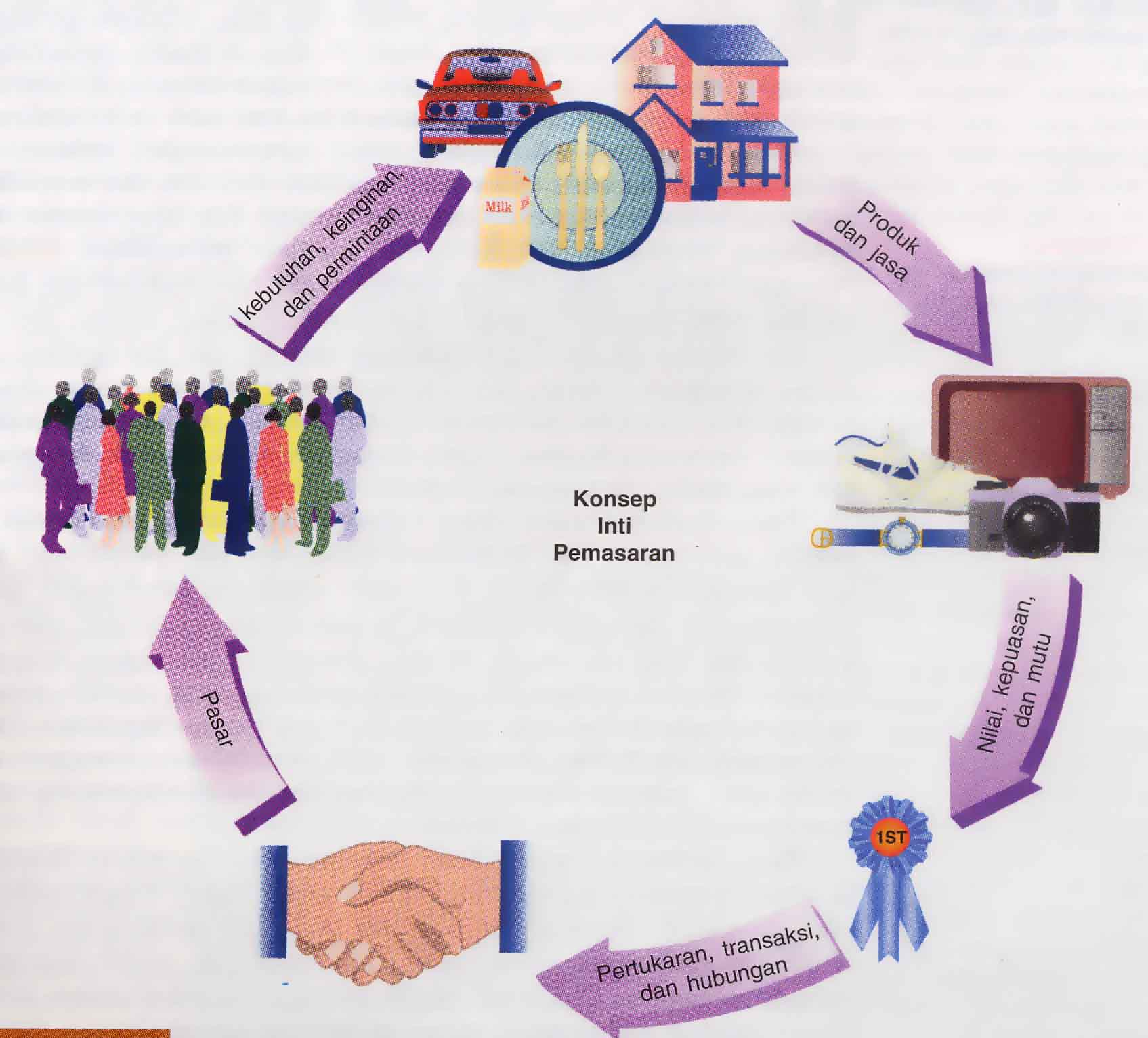 BAB I
3
Sistem Pemasaran Sederhana
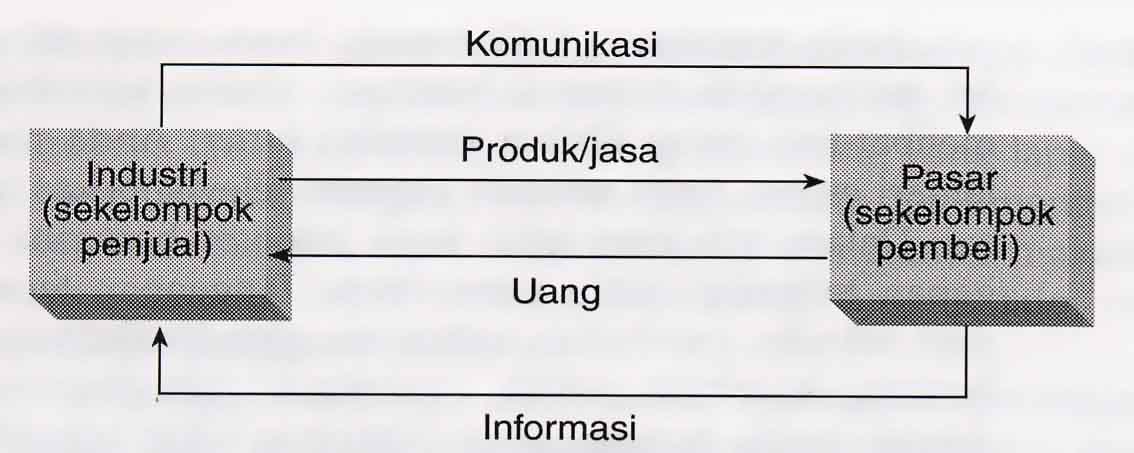 BAB I
4
Pelaku dan kekuatan utama dalam sistem pemasaran modern
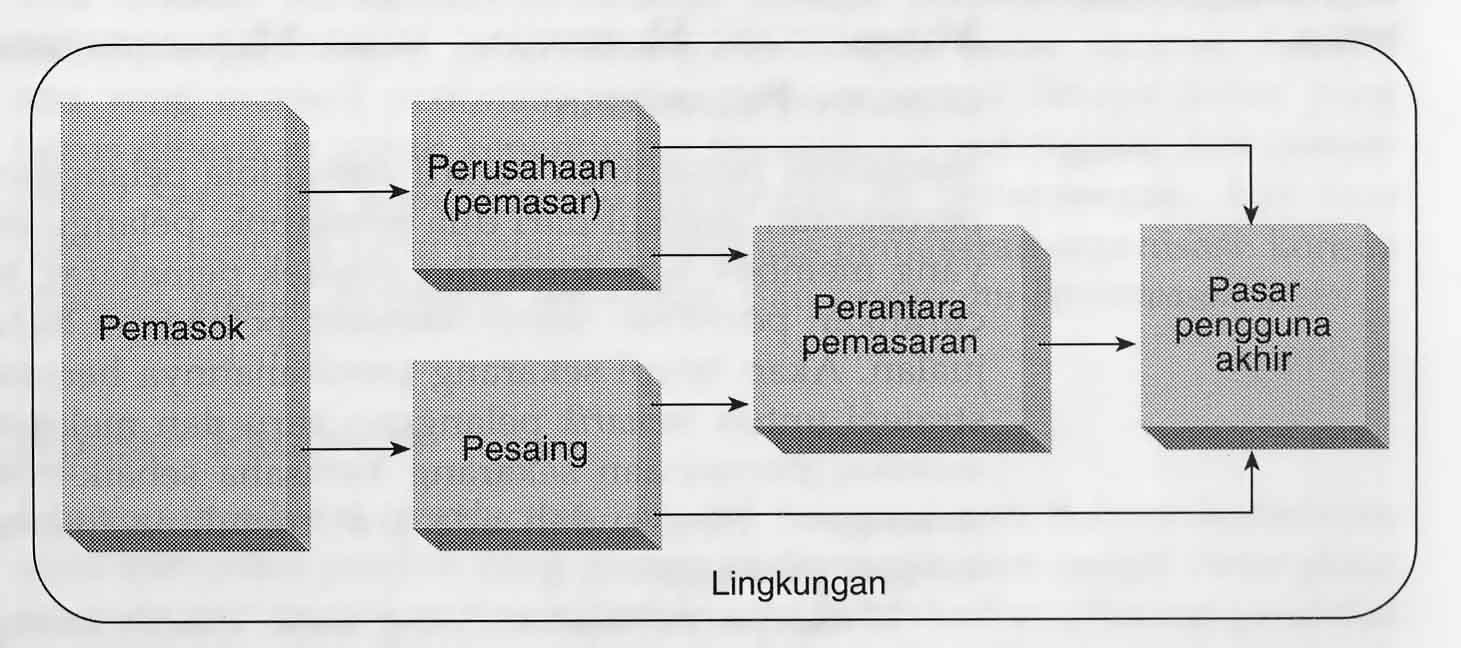 BAB I
5
Perbedaan antara konsep penjualan dan pemasaran
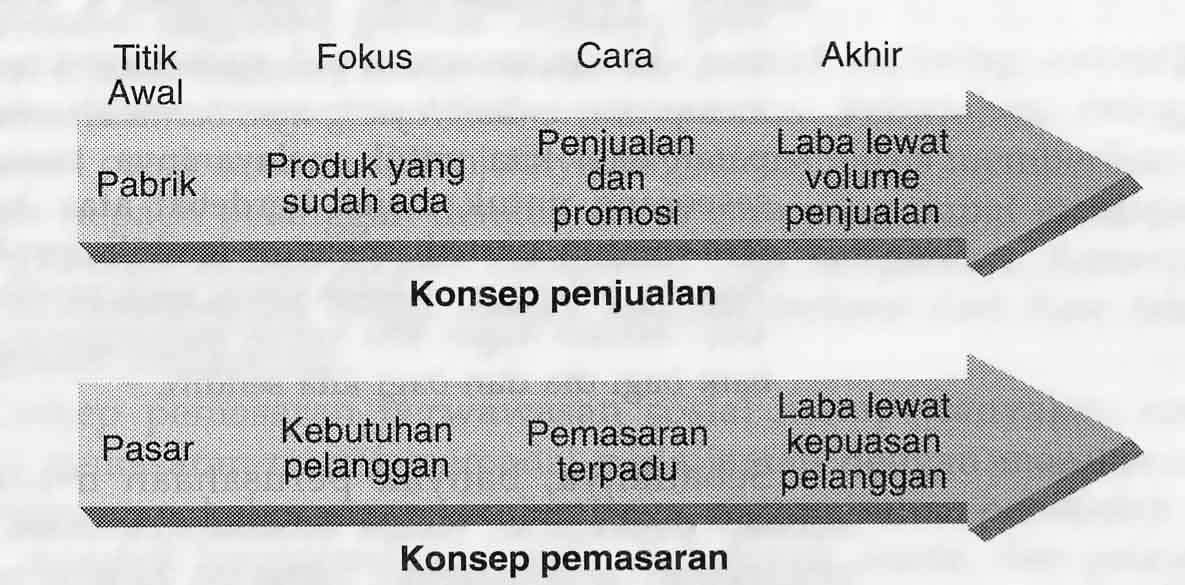 BAB I
6
Tiga pemikiran yang melandasi konsep pemasaran berwawasan sosial
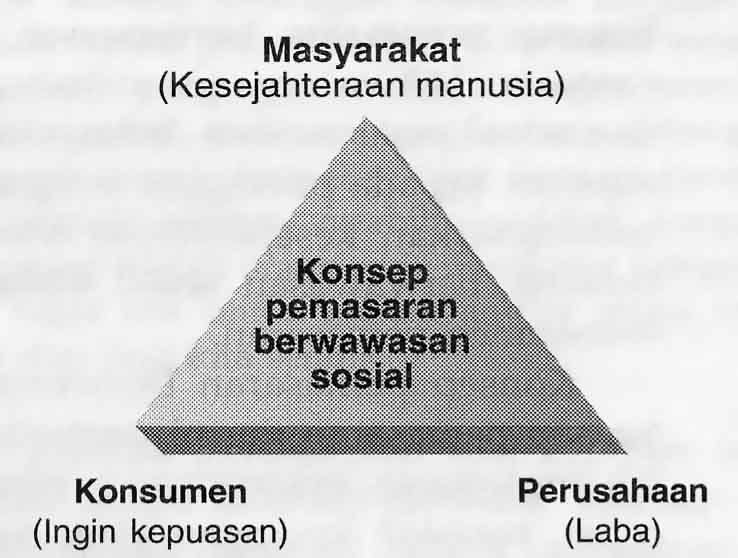 BAB I